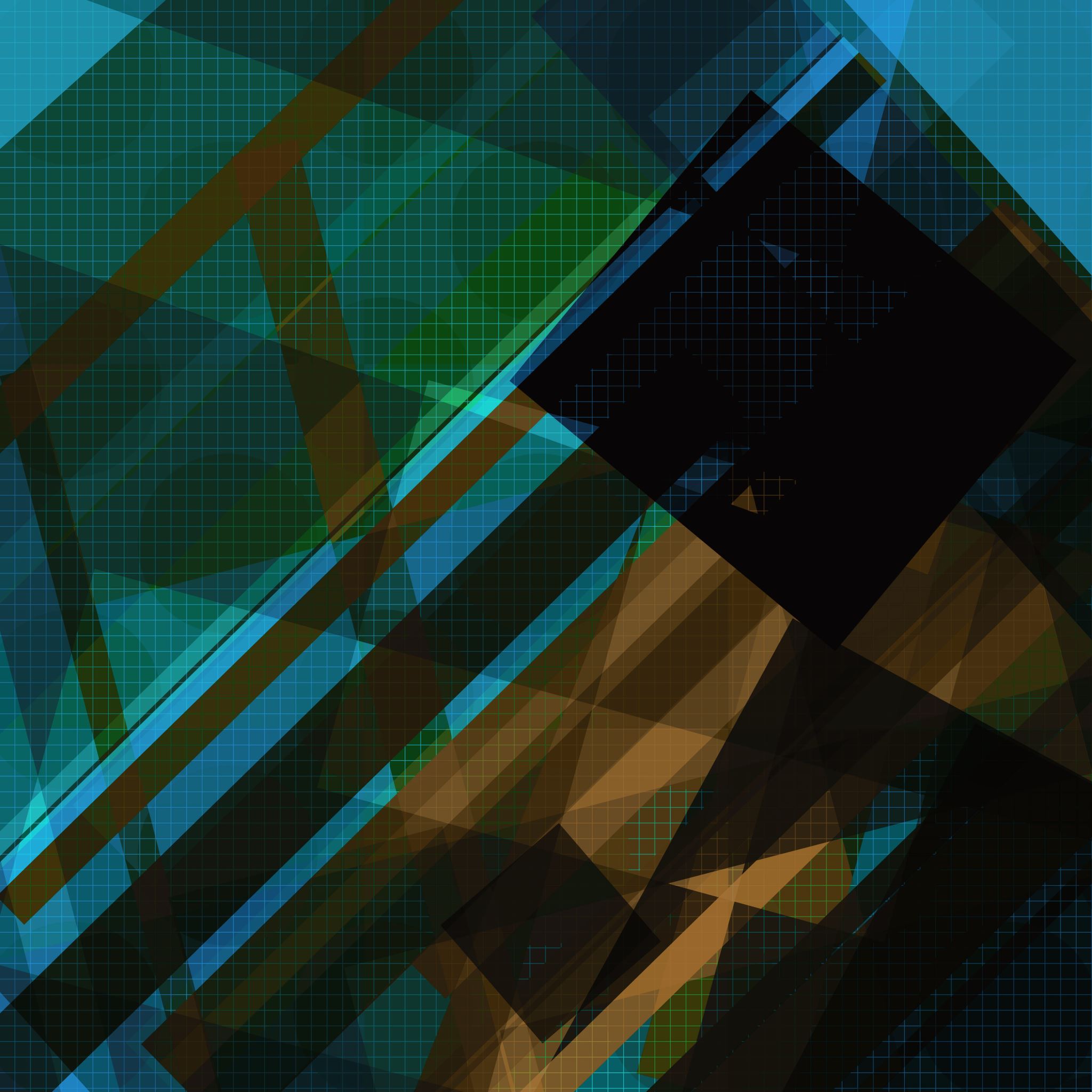 Normy i granice stawiane dziecku w relacjach rodzinnych
Opracowanie: Justyna Kulma - Mazurek
PRAWIDŁOWA RELACJA RODZICEILSKA POWINNA ZAWIERAĆ W SOBIE DWA ASPEKTY:
1. MIŁOŚĆ, AKCEPTACJĘ I SZACUNEK DLA DZIECKA OKAZYWANE POPRZEZ: SZACUNEK DLA JEGO UCZUĆ, AKCEPTACJĘ DLA TRUDNOŚCI I OGRANICZEŃ DZIECKA, DOSTRZEGANIE JEGO STARAŃ I MOCNYCH STRON, OBDARZANIE ZAUFANIEM, POŚWIĘCANIE DZIECKU CZASU I UWAGI.

2. GRANICE, NORMY I WYMAGANIA STAWIANE DZIECKU
GRANIC I NORM RODZICE UCZĄ DZIECI POPRZEZ:
POKAZYWANIE DZIECKU PRAW RZĄDZĄCYCH ŚWAITEM FIZYCZNYM  I SPOŁECZNYM
POZWALANIE NA PONIESIENIE KONSEKWENCJI WŁASNYCH ZACHOWAŃ DZIECKA
EGZEKWOWANIE WYMAGAŃ
SYSTEM GRANIC SKŁADA SIĘ Z CZTERECH CZĘŚCI
GRANICE W RELACJACH RODZINNYCH – PO CO STAWIAMY DZIECIOM GRANICE I UCZYMY ICH NORM?
STAWIANIE GRANIC, ŁAMANIE GRANIC
NAKŁADANIE OGRANICZEŃ I PILNOWANIE ICH PRZESTRZEGANIA JEST ZADANIEM RODZICÓW.
DZIECI NATOMIAST NIEUSTANNIE TE GRANICE CHCĄ ŁAMAĆ I PRZEKRACZAĆ
DZIECI POTRZEBUJĄ JASNYCH ZASAD, KTÓRE NADADZĄ ICH ŻYCIU CZYTELNĄ STRUKTURĘ
TYLKO TAKI RODZIC, KTÓRY JASNO I CZYTELNIE OKREŚLA GRANICE, ZAPEWNIA DZIECKU POCZUCIE BEZPIECZEŃSTWA
ZAKAZY I NAKAZY UCZĄ DZIECI JAK ŻYĆ - KOCHAJĄCY RODZIC POŚWIĘCA CZAS BY UCZYĆ TEGO DZIECKO.